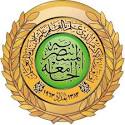 الجامعة المستنصرية
كلية الآداب
قسم الانثروبولوجيا وعلم الاجتماع
المدرس الدكتور: عذراء صليوا رفو
مادة المشكلات المجتمعية/ المحاضرة (5)
المرحلة الثانية/الدراسة الصباحية والمسائية
نماذج مشكلات اجتماعية 
أهم المشكلات الزوجية والأسرية
إن توازن أية جماعة اجتماعية مع المجتمع ينبع من التحديات الأخلاقية والسلوكية التي تحافظ على الكيان الاجتماعي من الوقوع في براثن المشكلات نتيجة لسوء التوافق وعدم القدرة على التكيف داخل إطار الجماعة ، وقد تتطور هذه المشكلات بصورة سلبية إلى أن تصبح مجالات لتفكك الجماعة وانهيارها .
وما ينطبق على الجماعة الاجتماعية ينطبق على الأسرة (حيث إنها الجماعة الاجتماعية الأساسية في المجتمع ) ومن هنا تتجه الأسرة سوء التكيف إلى متاهات سلوكية وخلقية تنعكس على قوة تماسكها وإمكانية استمرارها .
وتتحدد المعايير والقيم الأخلاقية والسلوكية للأسرة من خلال ما يفرضه المجتمع من آداب للسلوك والمعاملات لأي عضو من أفراد الأسرة من حيث التلقين والتطبيق لصياغة السلوك العام. ولعل أهم علاقة تساهم في تدعيم روابط الاستقرار في الأسرة هي الزواج الذي يعتبر أساس تكوين الأسرة، وهي العلاقة التي تقوم على أساسها وتبنى كافة العلاقات الأسرية الأخرى فالزواج ليس مجرد علاقة فقط بل هو رابطة طبيعة مقررة اجتماعياً، الهدف منها الاستمرار لبناء وحدة اجتماعية عن طريق الإنجاب ورعاية الأطفال وتربيتهم كمواطنين صالحين، ويتوقف استمرار وثبات الزواج على مدى التفاهم والتوافق وإمكانية التكيف بين الزوجين، وشريط رفض علاقات البغي والزنا، والعلاقات التي لا تتمشى مع الدين والأعراف الاجتماعية والنظم السائدة في المجتمع.
اولاً) مشكلة الطلاق:
في الدخول إلى أروقة محاكم الأحوال الشخصية في العراق، لا تلفت الانتباه سوى مشاكل الطلاق، التي تظهر واضحة على ملامح الناس هناك، فأعداد الدعاوى المقامة من أجل الانفصال تصيب المرء بالذهول. أصبحت قضايا الطلاق في المجتمع العراقي أكثر ما يلفت الانتباه، وباتت تشغل الناس كثيرًا، وتثير المشاكل بين الأسر، وتعلن البغضاء بين القبائل، وقد ارتفعت النسبة حتى وصلت إلى حالة مرعبة، يصفها الباحثون الاجتماعيون بأنها تهدد النسيج الاجتماعي، وتنذر بتفكك الروابط الاجتماعية.وتختلف الأسباب في ذلك، فهي ما بين عوامل اجتماعية وسياسية واقتصادية وثقافية، وهذه النسبة تزداد شهرًا بعد شهر، وعامًا بعد آخر، لاسيما في السنوات الأخيرة، ويتفق أهل الاختصاص على أن السبب الاقتصادي يتصدر الأسباب الأولى للطلاق. إذ إن التقارير تفيد أن نسبة الفقر في العراق تبلغ 23%، أي إن ربع الشعب العراقي دون مستوى خط الفقر، وأن نسبة البطالة هي الأعلى بين دول المنطقة، ناهيك عن الأسباب الأخرى، التي يتسبب فيها ضعف الوازع الديني وقلة الوعي، وقد أصبحت القنوات الفضائية مصدر حرب ضروس، بسبب ما تقدمه المسلسلات المدبلجة خاصة من موضوعات عن الخيانة الزوجية والعلاقات خارج الزواج، التي أصبحت تكثر في المجتمع العراقي.
فقد أفادت الأرقام الواردة من المحاكم أن حالات الطلاق سجّلت أرقامًا قياسية تتصدرها بغداد/الكرخ، فمحافظة الناصرية، فالنجف في المرتبة الثالثة. وأفاد تقرير من إحدى محاكم منطقة الكرادة في بغداد بأن عدد حالات الطلاق فيها يتراوح بين (20 – 50) حالة في اليوم.ووفقًا لمجلس القضاء الأعلى، فإن عدد دعاوى الطلاق في العام 2004 كان (28689) ارتفع في عام 2005 إلى (33348)، ووصل في عام 2006 إلى (36627)، ومن ثم قفز العدد في عام 2012 ليصل في عدد من المحاكم العراقية إلى ما يشبه الكارثة، (50) حالة طلاق مقابل (100) حالة زواج. أي إن كل مليوني حالة زواج يقابلها مليون حالة طلاق!!، وفي عام 2013 وصل العدد إلى أكثر من 160 ألف حالة طلاق. والطلاق من الأمور المنبوذة لدى كل المجتمعات على مختلف دياناتها وثقافاتها، لأنه يعد من أخطر الأمراض الاجتماعية، ويحمل في طياته كثيراً من الأضرار التي تخيب آمال المجتمعات وتقدمها.
أبرز الأسباب المؤدية إلى الطلاق: 
1) بعض العوامل النفسية والذاتية المتعلّقة بالزوج أو الزوجة. ومنها الرغبة في تعدد الزوجات مع عدم العدل، والفارق في السن بين الزوجين، والأوضاع الصحية، الجسمية، والنفسية التي تعيق الفرد عن دوره الأسري، والأنحرافات السلوكية والأنحطاطات الخلقية، وضعف الوازع الديني. 
ومن هذه الأسباب ما يتعلّق بالزوجة: ككراهيتها للرجل والنفور منه، وعدم القدرة على الإنجاب، وعجزها عن الوفاء بدورها كزوجة، كإهمالها لشؤون البيت، وعدم طاعتها واحترامها للزوج، والتحريض من صديقاتها أو قريباتها، وعدم تفعيل العواطف وممارستها على أرض الواقع، وعدم تكيّف الزوج، أو الزوجة مع الحياة الجديدة بعد الزواج، والغيرة المرضية التي تؤدي إلى إثارة الخلافات والمشاكل، ومن خلالها تنعدم الثقة بالطرف الآخر، وعدم الالتزام بالجانب الترويحي والترفيهي للأسرة، مما قد يصيبهم بالضيق، والتوتر، والاضطرابات النفسية، وعدم النضوج العمري، وعدم امتلاك الخبرة للزوجين مما لا يساعد على تحمّل المسؤولية الزوجية، والزواج في سن الشيخوخة لا يساعد على تكوين علاقة زوجية ناجحة. 

2)  بعض الأسباب الاقتصادية والاجتماعية ومنها: ضعف الدخل، عدم استطاعة تحمّل تكاليف المعيشة، وعدم القدرة على تأمين السكن، والوفاء بمستلزمات الأسرة، واستقلال المرأة بدخلها الشهري، ونزولها لميدان العمل وعدم تبعيتها للزوج، والاختلاف في المكانة الاجتماعية، سواء كانت مكتسبة، أو موروثة (مكانة الأسرة - المكانة الوظيفية - المكانة التعليمية)، واختيار كل منهما للآخر لمصلحة مادية أو معنوية، وعدم بناء الاختيار على أساس هدف الزواج السليم، عدم التوافق في الفكر والمستوى الثقافي والنظرة إلى الحياة.
3) وعدم احترام الشروط المتفق عليها بين الأطراف، منها: 
- بعض العادات التي لا تتيح للزوج أن يرى مخطوبته قبل الزواج رغم أن الرؤية شرعية ومباحة. 
- عدم معالجة المشاكل بعقلانية وتروٍ. 
- عدم قيام أحدهما أو كلاهما بالحقوق المطلوبة من كل منهما. 
- تدخل بعض أفراد أسرة الزوج أو الزوجة مما قد يفسد العلاقة بينهما. 
- الاختلاف الكبير في السلوك العام للرجل والمرأة في بعض القدرات النفسية والعقلية، مثل الطباع والانفعالات وغيرها. 
- عدم القدرة على تحمّل المسؤولية الأسرية، سواء الزوج أو الزوجة، لتكوين الأسرة، وتربية الأبناء في ظل التغيّرات الاجتماعية، والاقتصادية التي تنقل الأفراد والأسرة من حال إلى حال. 
- صراع الأدوار بين الزوج والزوجة، فكل منهما يريد لعب الدور الأساسي في الأسرة والسيطرة، خاصة إذا شاركت الزوجة في الدخل الاقتصادي للأسرة. 
- أرتباط الزوج أو الزوجة بأسرتيهما، من حيث السكن، أو القرارات التي تخص حياتهما، فالأسرة تلعب دوراً كبيراً في حياة الفرد في مجتمعنا، حتى إذا لم يكن يسكن داخل الأسرة، ولكنه يرتبط بها عاطفياً وسلوكياً، فالأسرة مؤثِّرة جداً قي قرارات الأفراد والأزواج.
- كثرة المطالب التي لا يتحمّلها طرف من الآخر وهذا قد يؤدي إلى خلاف، ومن ثم الطلاق.
- طغيان شخصية أحد الزوجين على الآخر بشكل ملموس مما يؤجّج الخلافات بينهما.
- التباين في النشاط الجنسي قد يؤدي على زيادة التوتر بين الزوجين.